Nadleśnictwo Międzylesie
„Nadleśnictwo Międzylesie”  Znajduje się tu pewien obszar, który łączy nas to niewątpliwie nasz reglowy las. A w nim czystego powietrza mamy pod dostatkiem, nie tylko w Międzygórzu, gdzie spotkasz się z Puchatkiem. Spójrz więc teraz w nasze bogato porośnięte lasyto z pewnością wymarzone miejsce na wczasy. Górskie krajobrazy są tu niesamowite, a nasze turystyczne atrakcje również wyśmienite. historyczne zabytki, urozmaicone szlaki rowerowe, ciekawe obiekty to wszystko odbierze Ci mowę ! Zatem czy zimą czy słonecznym latem, ruszajmy zdobyć Śnieżnik razem z moim bratem. Trójmorski Wierch to obszar, gdzie trzy morza się zlewały, zobaczmy więc jak hojnie nas przyrodą obdarowały. Zapraszamy Cię w nasze górskie szlaki Przyjacielu, podążając nimi na pewno dotrzesz do celu.                                                      Małgorzata Grajnert
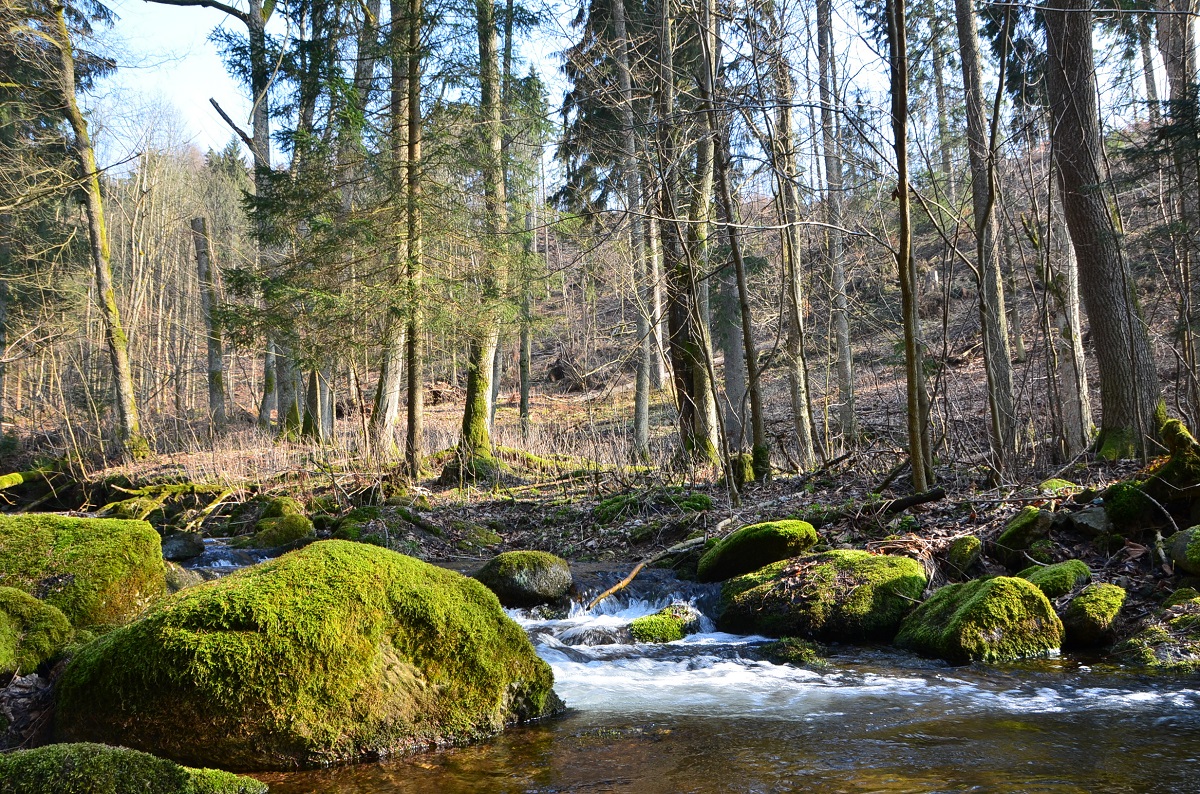 Najważniejsze informacje :
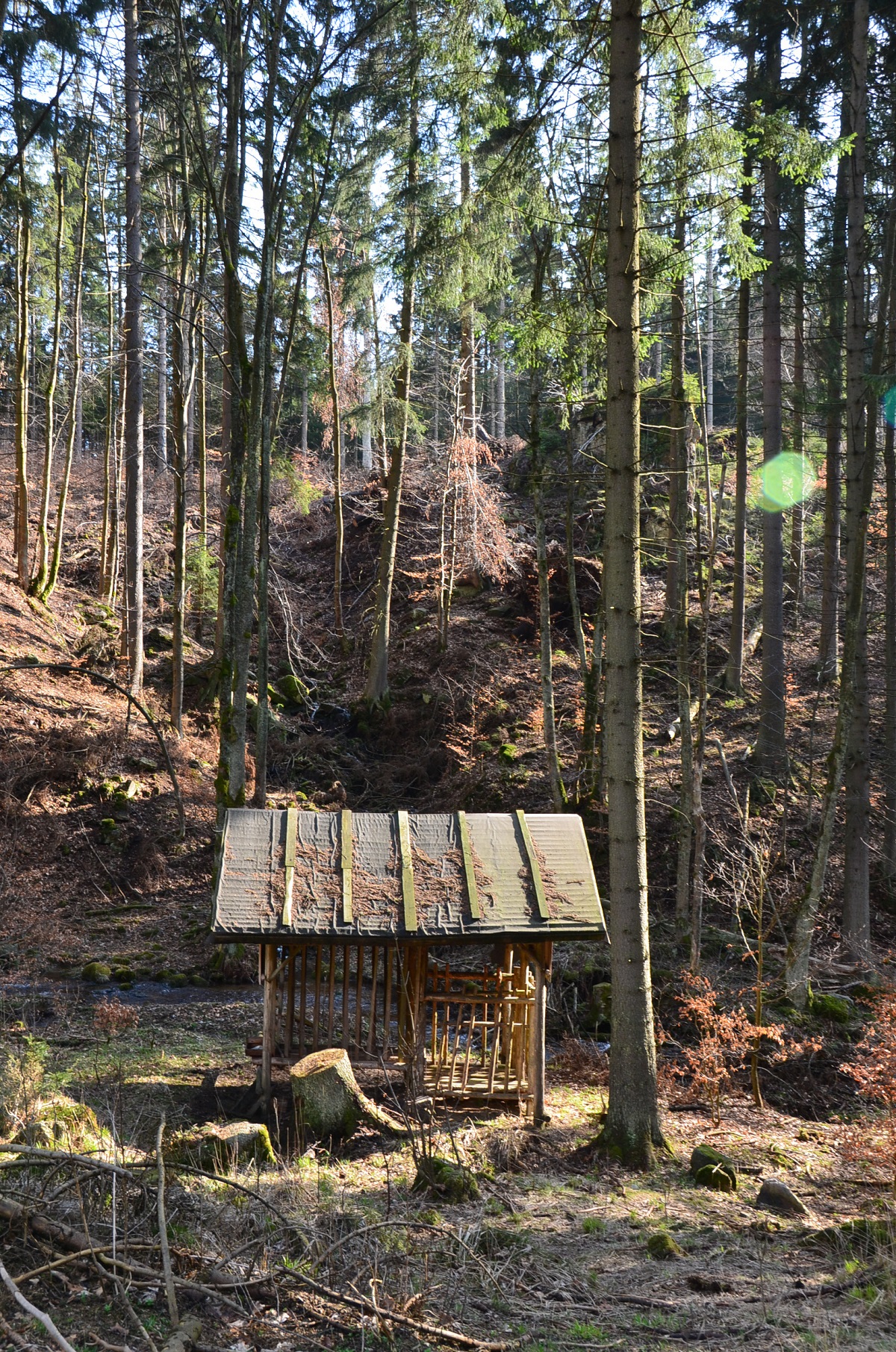 Nadleśnictwo Międzylesie wchodzi w skład Regionalnej Dyrekcji Lasów Państwowych we Wrocławiu. Zostało utworzone w 1945 r. w oparciu o dekret PKWN. Gospodarzy na powierzchni 10466 ha lasów Masywu Śnieżnika oraz Gór Bystrzyckich oddzielonych od siebie doliną Nysy Kłodzkiej, a zakończonych Przełęczą Międzyleską. Zasięg nadleśnictwa to 293,91 km^2. Obejmuje ono 11 leśnictw oraz gospodarstwo szkółkarskie w Międzygórzu i składnicę drewna.
Część tutejszych drzewostanów nie jest tylko jednolitymi świerczynami, lecz zawiera różne ilości domieszek, które stanowią buki, jawory, jesiony, modrzewie, jodły. Jest to typowe nadleśnictwo górskie z przewagą lasów regla dolnego, fragmentu boru wysokogórskiego oraz niewielkimi kompleksami lasów wyżynnych w Kotlinie Kłodzkiej.
Śnieżyce w okolicy Jodłowa.
Budka lęgowa w okolicy Goworowa.
Teren Nadleśnictwa Międzyleskiego
Walory lasów międzyleskich.
Jednymi z najważniejszych atutów międzyleskich lasów jest udostępnianie ich społeczeństwu, które ma na celu zapewnienie odwiedzającym nie tylko możliwości czynnego odpoczynku, obcowania z przyrodą i relaksu, ale również cennej lekcji przyrody. Urokliwym atutem turystycznym jest tutejszy górski krajobraz, szczególnie na trasie śnieżnickiej .Nasi odwiedzający są zakochani  w tutejszych lasach, gdyż oprócz dostarczania czystego powietrza pochłaniają hałas, a w ten sposób nadają przyjemny charakter miejscom, w którym obcują. Jednocześnie mają możliwość wyciszenia się. Występująca flora na naszych terenach jest nie tylko aspektem nadającym różnorodności nadleśnictwu, ale również wykorzystywana jest w zielarstwie bądź lecznictwie. Kuszącym elementem biocenozy są tutaj także owoce leśne, które wabią nie jednego odwiedzającego. Oprócz tego w miejscowościach wczasowych urlopy spędzają tysiące ludzi chętnych do uprawiania wszelakich sportów rekreacyjnych jak i wyczynowych. Specjalnie do tych celów wyznaczono szlaki narciarstwa biegowego, trasy rowerowe dla wymagających oraz szlaki konne. Również amatorzy sportów lotniczych i paralotniarze znajdą tutaj idealne warunki do uprawiania swoich dyscyplin sportowych. Po okresie wakacyjnym drugi szczyt turystyczny przypada na zimę, umożliwiającą uprawianie narciarstwa.
Atrakacje turystyczne
Lasy nadleśnictwa Międzylesie oprócz tego, iż dzięki swoim walorom krajobrazowym urozmaicają rzeźbę terenu, to dodatkowo pozwalają dotrzeć do najbardziej ciekawych miejsc takich jak: 
-Śnieżnik(1425 m n.p.m)- najwyższy szczyt Sudetów Wschodnich; 
-Trójmorski Wierch-(1145 m n.p.m) źródło wód uchodzących do trzech mórz: Czarnego, Północnego i Bałtyckiego. 
-Czarna Góra (1205 m n.p.m.)- punkt widokowy na Kotlinę Kłodzką, przekaźnik telewizyjny, sieć wyciągów turystycznych i tras narciarskich.

 -Rezerwaty Przyrody: „Śnieżnik Kłodzki” , „Wodospad Wilczki” 

-Gniewoszów grupa skał ostańcowych „Diabelskie Skały”

 -„Solna Jama”- Jaskinia wapienna -„Pasterskie Skałki”- (Pięć Sióstr), grupa 5 skałek ostańcowych o wysokości od 5-10 m
Atrakcje turystyczne
Osobliwością Nadleśnictwa Międzylesie są także zabytki. Do najważniejszych należą: 
-Sanktuarium Matki Boskiej Śnieżnej na górze Igliczna.
 -Zespół Zamkowo-Pałacowy w Międzylesiu.
 -Ruiny Zamku Szczerba w Gniewoszowie. 
-Drewniany Kościół w Kamieńczyku i w Międzylesiu. 
-Kościół w Nowej Wsi.
 -Domy Tkaczy w Międzylesiu. 
-Krzyż pokutny w leśnictwie Smreczyna i wiele innych ciekawych obiektów
Dziękujemy za uwagę!
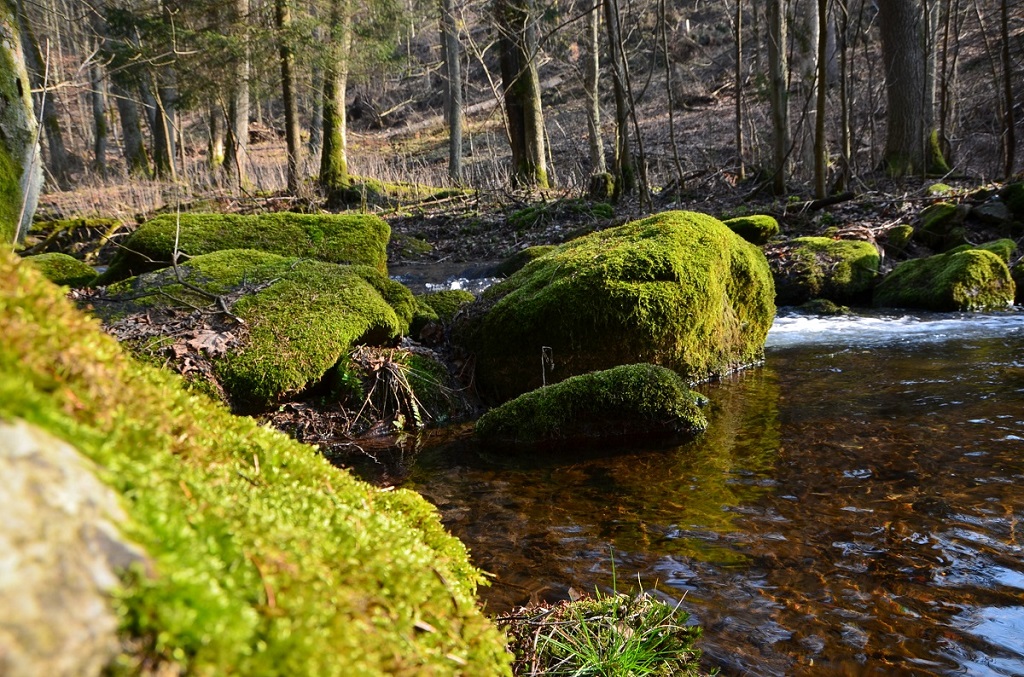 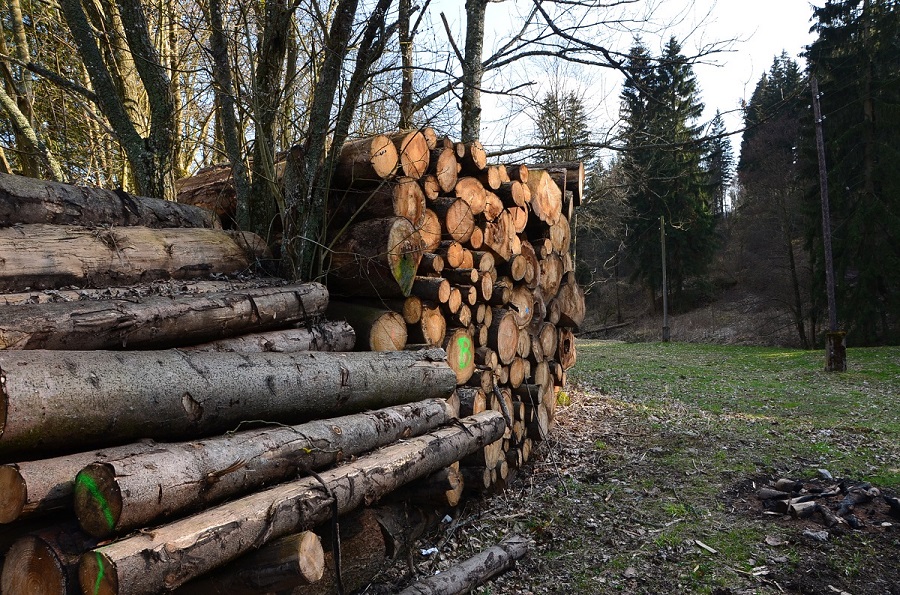 Wykonali:
Natalia Zin
Małgorzata Grajnert
Patryk Gliński